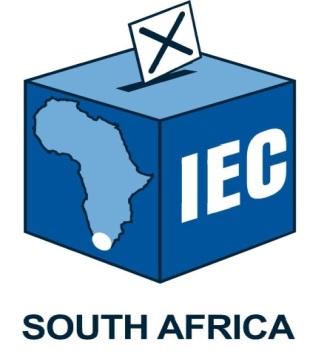 IEC – WC Preparations for NPE 2024SC: Premier & Constitutional Matters, WC Legislature
12 April 2023
Michael Hendrickse
Purpose
Briefing on preparation by WC –IEC for National & Provincial Elections in 2024
2
Legislation
The 2024 Electoral Amendments was adopted by the National Parliament within the extended timeline as set by the Constitutional Court

The IEC is awaiting the finalisation of the legislation that will regulate candidate nomination.

The Commission is on record that delays in finalisation of legislation impacts on our preparations and delivery of the NPE 2024 and concomitant timelines
3
Outreach
Civic and Democracy Education ( Democracy; Voting Balloting) events in communities across the province
 In 2022-23  conducted 5543 events (the target was 4240). We intend to at least double the target this year

Schools Democracy Programme  where the IEC team visited close to 200 schools across the province in the 2022-23  and 212 schools in 2021/22 (sometimes in collaboration with DHA). Besides voter registration and voter education (during breaks or L/O) also assist with RCL elections in schools. Continuous engagement with WCED. 
IEC launched the national Tertiary Institution Campaign (TIC) IN March 2023) The WC launch was on 5 April at the Bellville Campus of CPUT. Part of continuing engagement with Universities and TVETS.
Thought Leadership Seminar on Youth Particpation

Stakeholder engagements:
 PLCs
 Sector specific engagements – e.g. Disability Sector
 NGOs and Community based organisations
 Key stakeholders and partners
 The re-engagement of the ECCOC 
 Media and Community Radio
4
Delimitation
The process of review of the current set of Voting districts has been completed
 All boundary maps of the voting districts have been presented and signed off at the respective Municipal Party Liaison Committees (MPLCs) across the province

2021 (LGE)  = 1577 VDs
2023 = Proposed 1573 VDs (67 Boundary changes which includes 9 new and 13 deletions) submitted to National Office
Targeted Communicated Registration in affected VDs

Voting station sites (plus at least one additional alternative site) have been identified for all VDs
5
Voter Registration
Breakdown
WC Current Voters Roll
Voter Registration
Registration Activity  between 01 April 2022- 31 March 2023
A total of 66 418 Registration Activity 

Of which 34 293 was new registrations

 
Online Registration  in the WC
24 770 Registration Activity

Of which 12 713 New registrations 

The Commission has decided to hold two General Registration Weekends prior to NPE 2024
Staff Recruitment
Staff Recruitment will be via the official IEC e’Recruitment system
Eligible applicants requested to create a profile on the e’ Recruit system
Current permanent staff will be augmented by fixed term temporary  staff
Recruitment process has commenced for certain positions of Expansion Staff:
Assistant Project Co-Ordinators
Project Specific Election Support
Municipal Outreach Co-Ordinators
Democracy Education Fieldworkers
Warehouse and Logistic support staff
Area Managers
Voting Station staff - Registration Staff  and Electoral Staff planned to commence later
8
Staff Training
Vetting of staff
MPLC- Area Managers, POs & DPOs - opportunity to object based on political office/ profile of an appointee. 

Materials Tasks team busy with review of all training material
Planned Induction sessions – expansion staff
Planned training Bootcamps – train the trainer model

Training of Registration and Electoral Staff
9
Conflict Management
Conflict Management Team 
Provincial Co-ordinator
Regional Co-ordinators
Conflict Panellist

Role of Political Parties and PLCs
10
Logistics
Procurement of Bulk Material for Registration underway
Procurement of paper for Ballots – impact of number of contestants

Identification of local storage facilities 
Voter Management Devices
11
EMB Challenges
Delayed finalisation of the legislative scheme for the NPE
Impact of Loadshedding
Breaches of the Code of Conduct by Parties, and members/ supporters
Impact of Municipal By Elections 
Errors by voters during Online Voter Registration
12
Thank You

Michael Hendrickse
 Western Cape Provincial Electoral Officer
Electoral Commission of South Africa
13